Методическая разработка 
«Новогодняя игрушка-открытка»
к дополнительной образовательной программе дополнительного образования детей "Декоративно-прикладное творчество"
для детей 7-10 лет
мастер-класс для детей и родителейАвтор: Козлова Дарья АлексеевнаПедагог дополнительно образованияАвтономное образовательное учреждение дополнительного образования детей  "Школа искусств" города Королёва Московской областиНоминация: методические и творческие разработки
Мастер-класс был проведен в АОУ ДОД Школа искусств 22 ноября 2013 г.
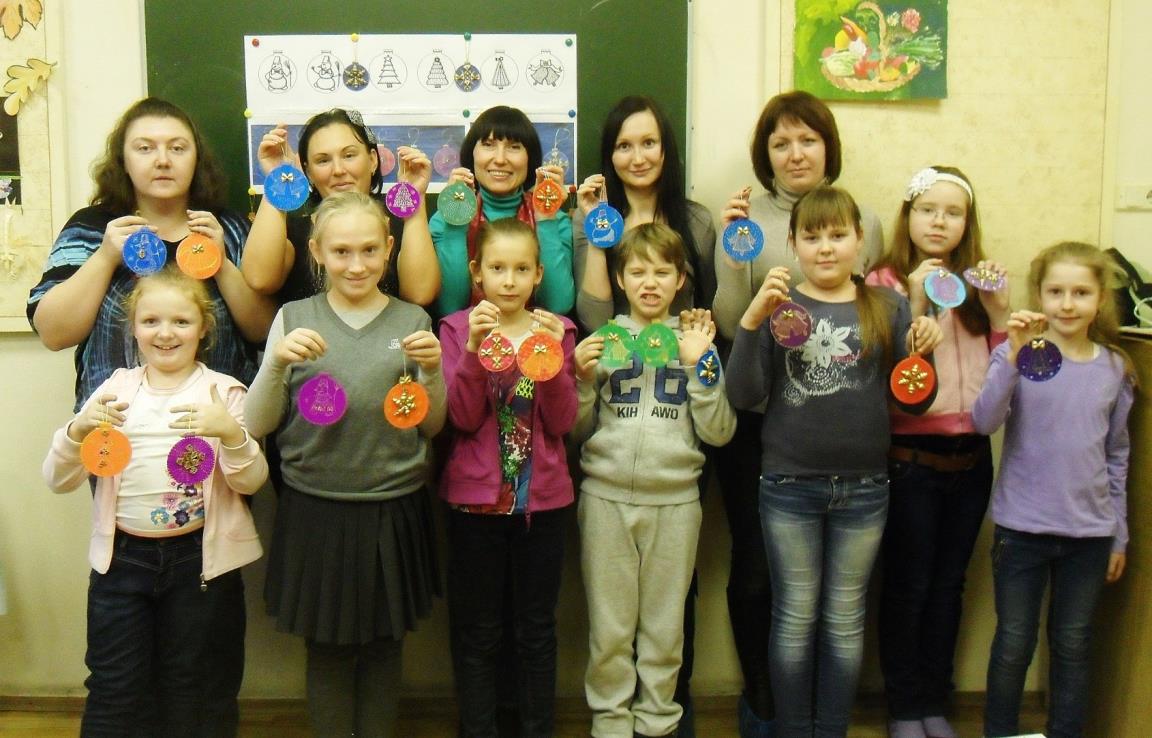 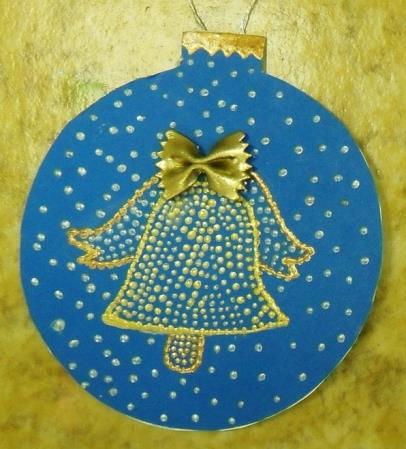 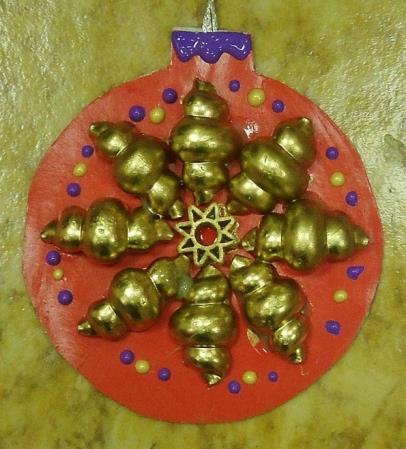 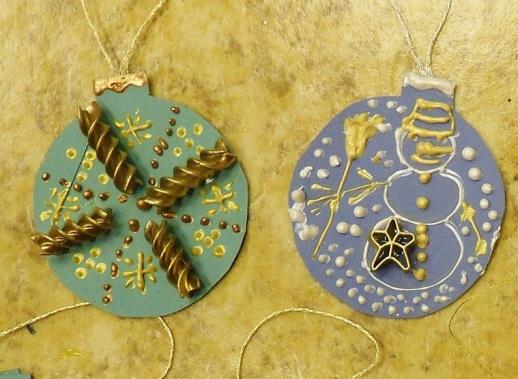 Актуальность -  выполнение обучающимися творческого задания -  новогодней игрушки-открытки вместе с родителями  в преддверии новогодних праздников.
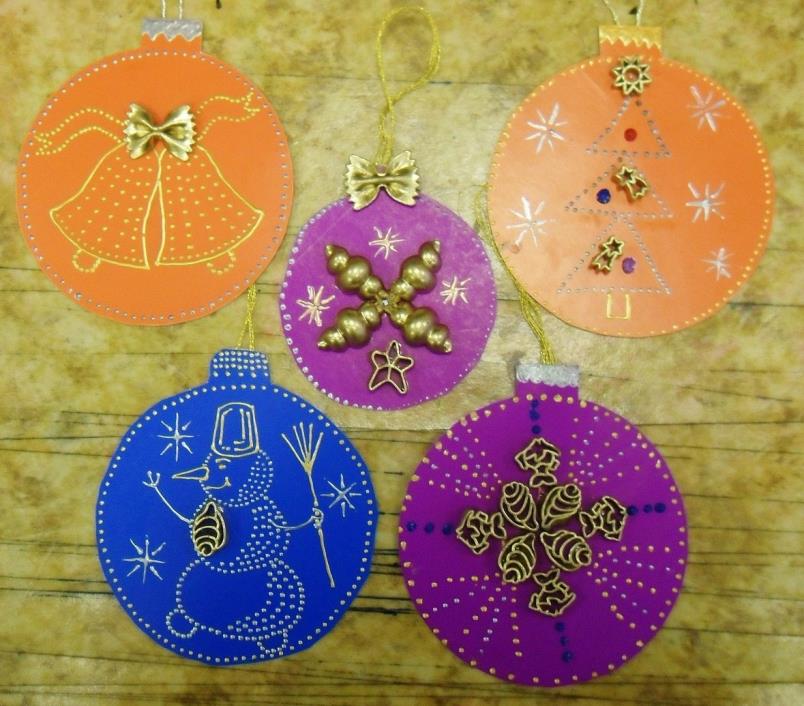 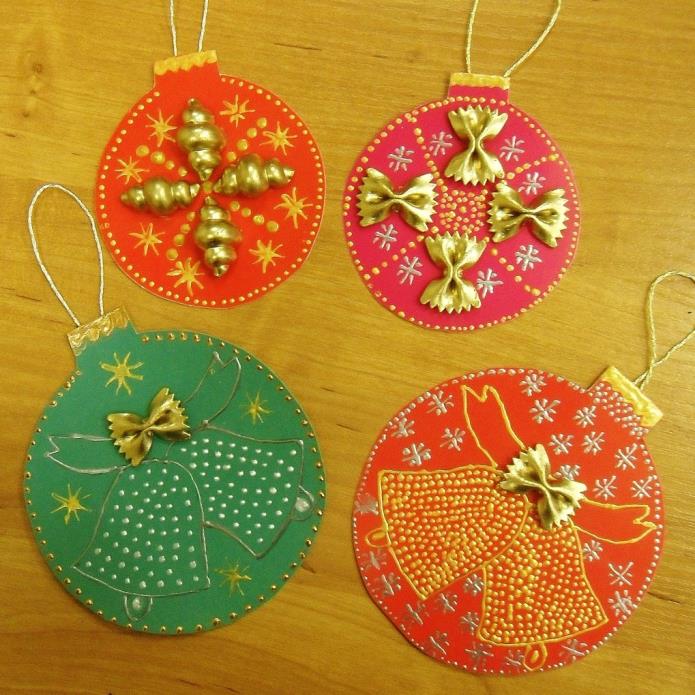 Оборудование и материалы:
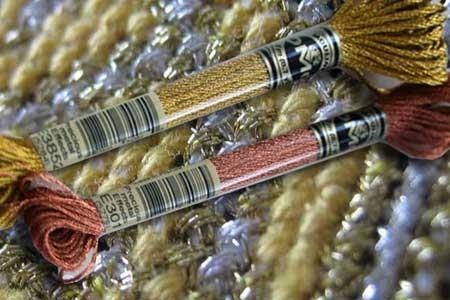 Клей универсальный, цветной картон двухсторонний, золотой и серебряный акриловые контуры, простой карандаш, ластик, ножницы, фломастеры или гелиевые ручки, нить золотистого и серебристого цвета, макаронные изделия «звездочки», «бантики», «облачка» и др. окрашенные в золотой цвет, бумажные салфетки.
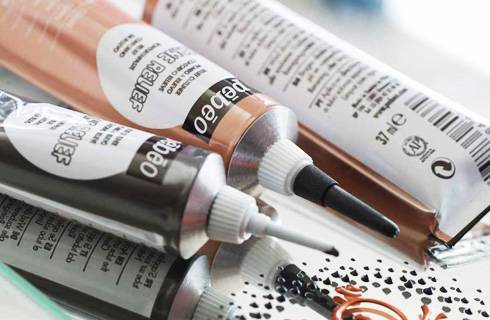 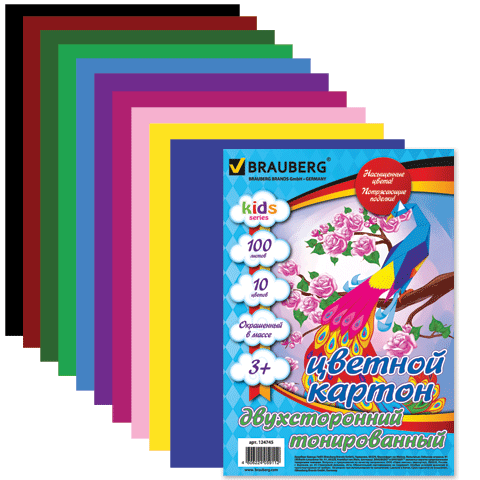 Цель данной методической разработки - оказать методическую помощь педагогам дополнительного образования, организаторам воспитательной работы с детьми, классным руководителям в организации образовательной и воспитательной деятельности с обучающимися во внеурочной деятельности.
Задачи: обобщение опыта, ознакомление с темой и технологией выполнения задания, развитие стремления к творческому поиску.
Новизна предлагаемой разработки заключается в своеобразной форме демонстрации полученных знаний, умений и навыков обучающимися в процессе проведения мастер-класса для родителей.
Цель для обучающихся  - передача полученных знаний, умений и навыков в процессе создания совместной творческой работы – новогодней игрушки-открытки.
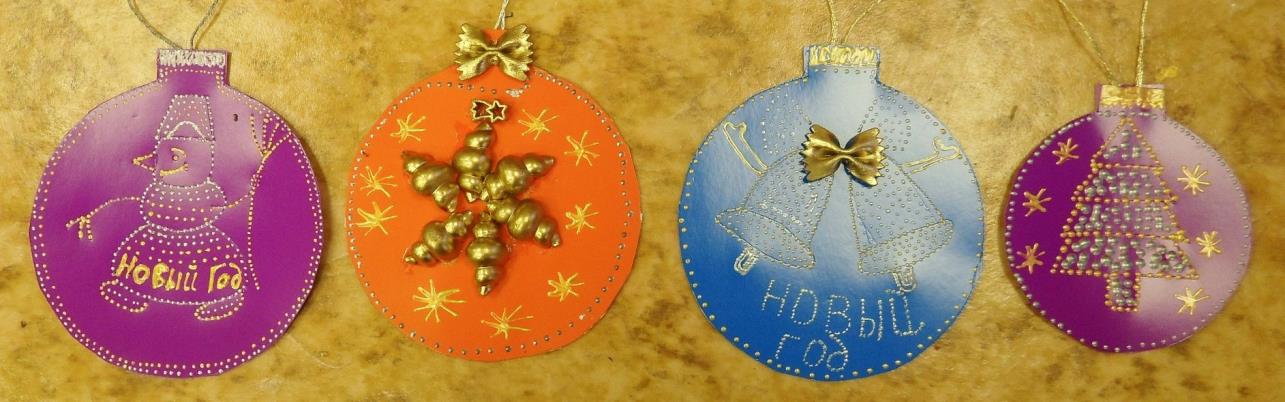 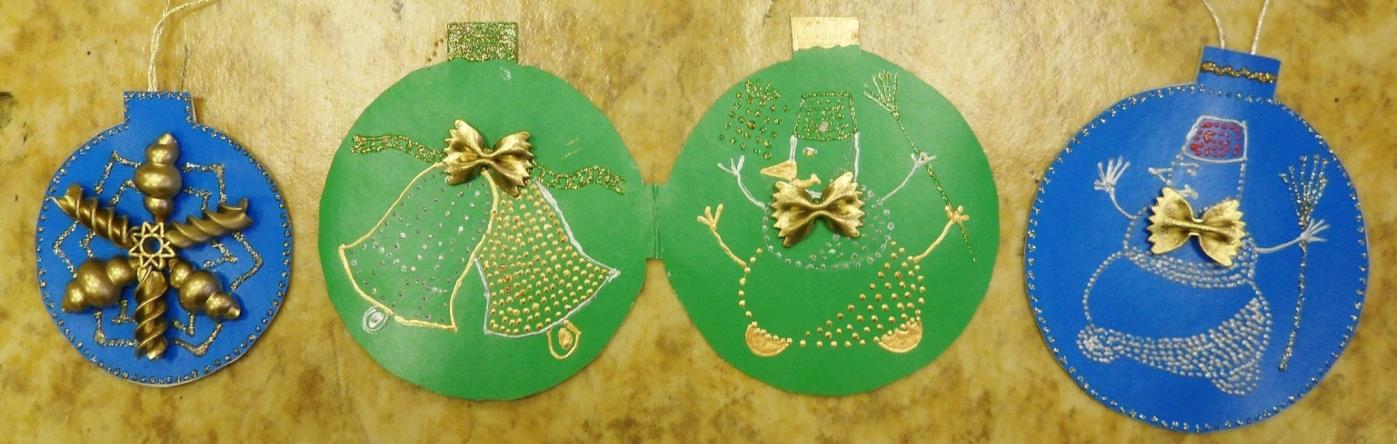 Задачи мастер-класса:
Образовательные:
Познакомить группу детей и родителей с возможностью применения различных материалов и техник декорирования при изготовлении творческих работ.
Познакомить родителей с деятельностью детей в детском объединении декоративно-прикладного искусства.
 
Развивающие:
Развитие творческого мышления и эстетического вкуса у детей и родителей


Организовать самостоятельную творческую деятельность группы детей и родителей с целью поддерживания дружеских и доверительных отношений между ними
Развитие креативного мышления
 
Воспитательные:
Воспитание чувства прекрасного
Воспитание целеустремлённости, самостоятельности, ответственности, аккуратности в работе
Предварительная работа:
- подбор материала к презентации,
изучение сочетания разных техник декорирования и материалов,
изготовление примеров работ,
 выполнение учебных работ с использованием акриловых контуров,
 окрашивание фигурных макаронных изделий.
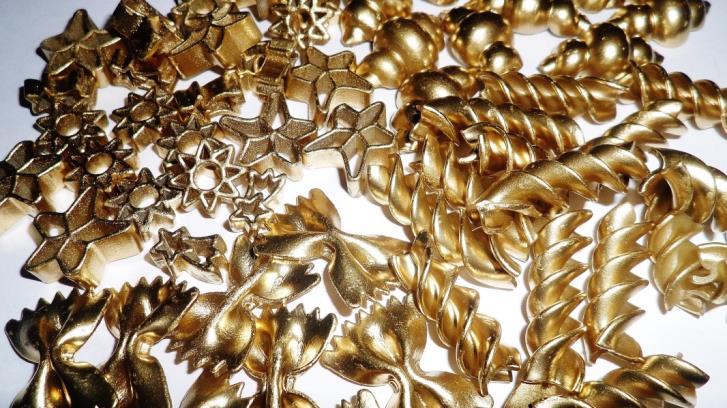 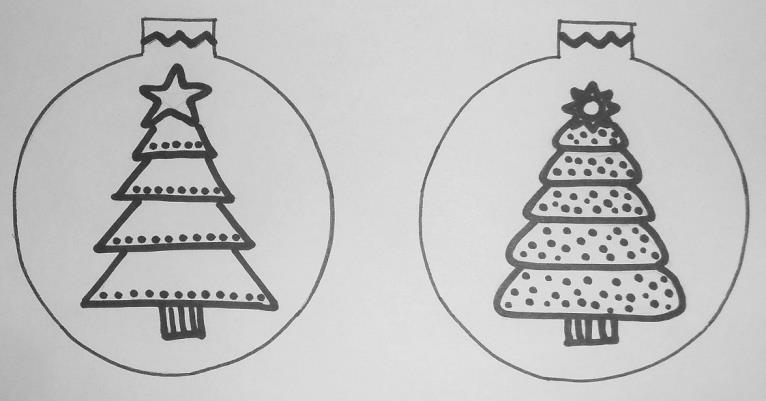 Результаты применения методической разработки – 
создание творческих работ обучающимися и их родителями в процессе совместной творческой деятельности.
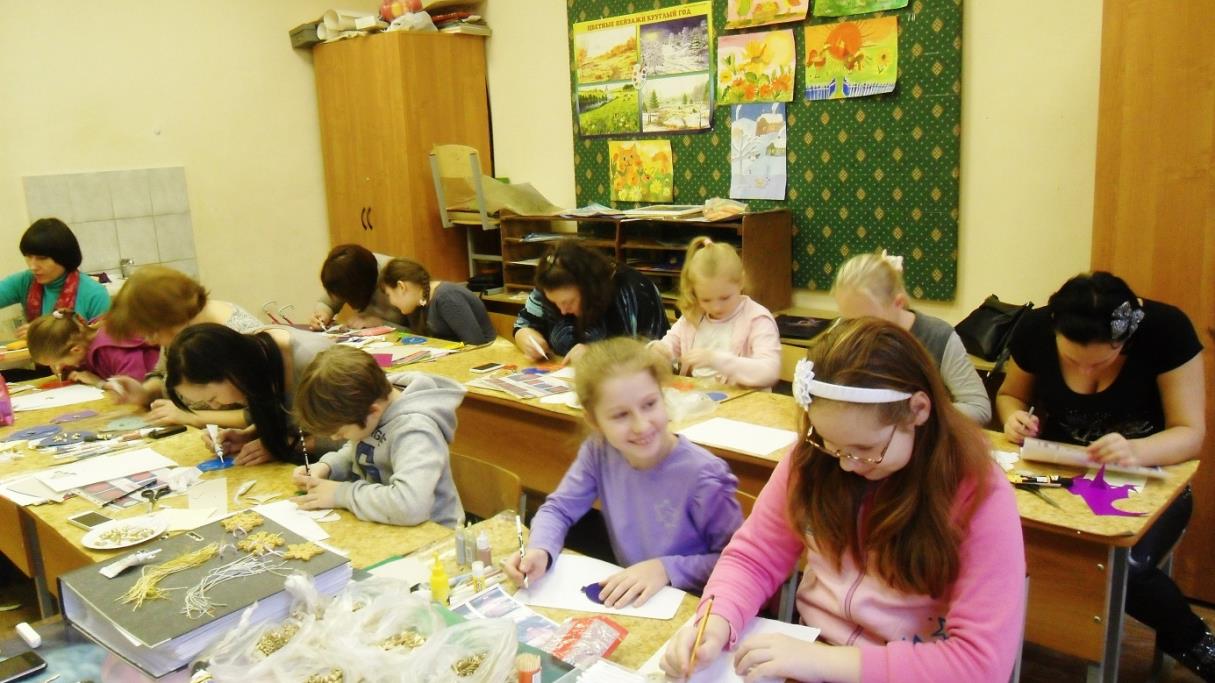 Методы обучения: 
словесный, 
наглядный, 
практический, 
ролевых игр, 
наблюдения, 
использования ИКТ, 
групповые методы, 
метод индивидуально-личностного  и дифференцированного подхода.
Данная методическая разработка включает в себя: 

конспект занятия, 
электронную презентацию, 
приложения с наглядным материалом, 
иллюстрациями выполненных работ детей и родителей, 
работы педагога, 
технологические карты.
Методические рекомендации:
При выборе художественного материала необходимо учесть эстетическую ценность получаемого изделия, воспитательную значимость, педагогическую целесообразность,  возможность дальнейших разработок с данными художественными техниками и средствами. 
! Особое внимание следует обратить на наличие на упаковке художественных материалов рекомендаций для применения детьми в творческой деятельности.
Критерии оценивания работ обучающихся педагогом: 

Аккуратность работы, четкость точек и линий (техника).
Композиционное и цветовое решение (эстетика).
Креативность, самостоятельность.
Сотворчество как процесс обучения и воспитания.
Группа №10 (9-10 лет) 1 год обучения
БЛАГОДАРЮ ЗА ВНИМАНИЕ!!!
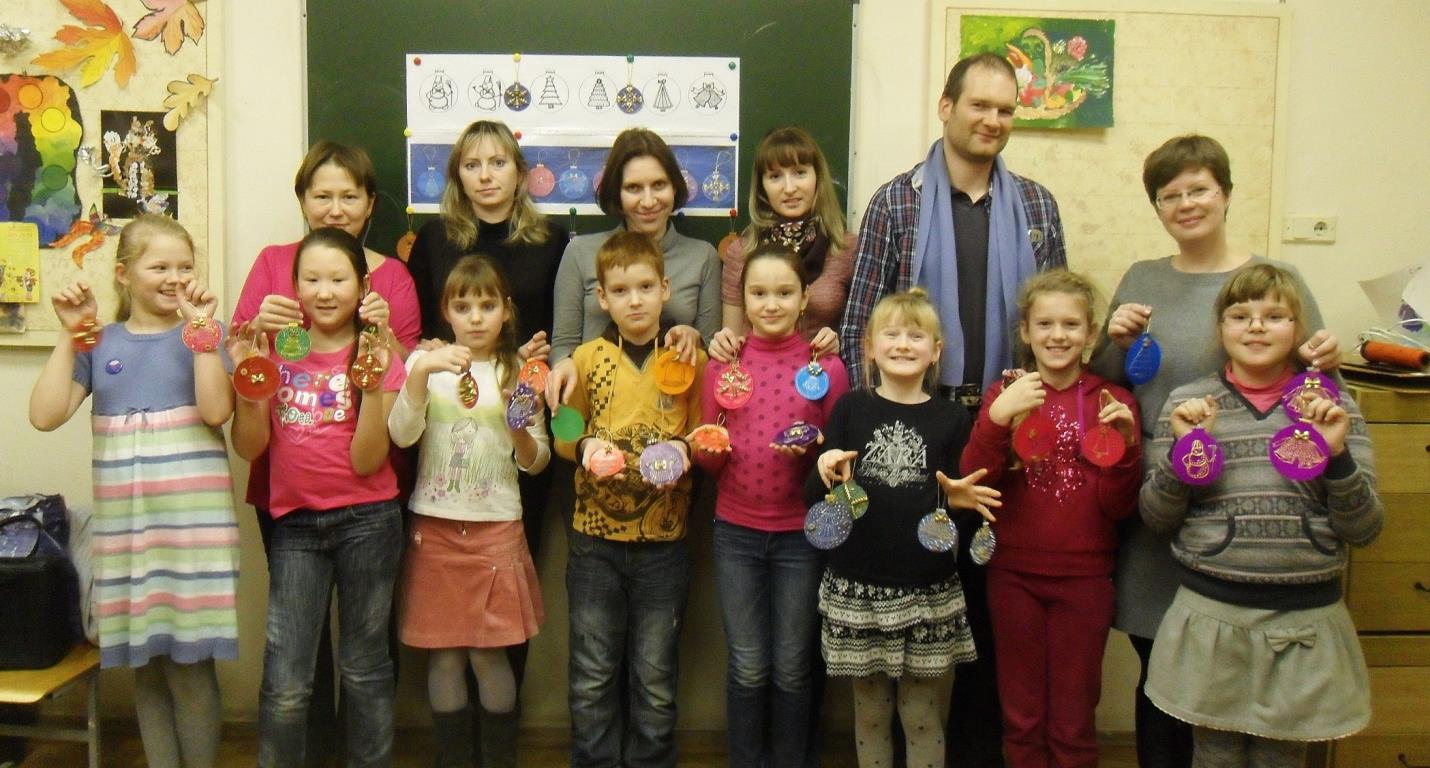